БЮДЖЕТ ДЛЯ ГРАЖДАН
Бюджет муниципального образования Новокривошеинское сельское поселение  
на 2017 год
Уважаемые жители Новокривошеинского сельского поселения!
Представляю вашему вниманию бюджет Новокривошеинского сельского поселения на 2017 год в рамках проекта «Бюджет для граждан». 
	«Бюджет для граждан» предназначен, прежде всего, для жителей, не обладающих специальными знаниями в сфере бюджетного законодательства. Информация, представленная в данной презентации, знакомит жителей с основными характеристиками бюджета поселения. Надеемся, что представление бюджета и бюджетного процесса в понятной для жителей форме повысит уровень общественного участия граждан в бюджетном процессе Новокривошеинского сельского поселения. 
 
Специалист 1 категории
 главный бухгалтер                                                            Т.А.Дубанос
Основные показатели
Бюджет Новокривошеинского сельского поселения на 2017 год  принят 
Решением Совета Новокривошеинского сельского поселения от 23.12.2016 г. № 188 « Об утверждении бюджета муниципального образования Новокривошеинское сельское поселение на 2017 год».
Основные характеристики бюджета: 
Общий объем доходов бюджета муниципального образования Новокривошеинское сельское поселение в сумме 5418,1 тыс. рублей, в том числе налоговые и неналоговые доходы в сумме 1519,0 тыс. рублей;                                                 
 Общий объем расходов бюджета муниципального образования Новокривошеинское сельское поселение в сумме 5418,1 тыс. рублей; 
3) Дефицит (профицит) местного бюджета в сумме 0,0 тыс. рублей.
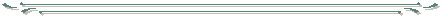 1. Налоговые доходы
Налоговые доходы бюджета Новокривошеинского сельского поселения 
состоят из следующих поступлений:
налог на доходы физических лиц
налоги на товары (работы, услуги), реализуемые на территории Российской Федерации (акцизы)
налоги на имущество (налог на имущество физических лиц, земельный налог)
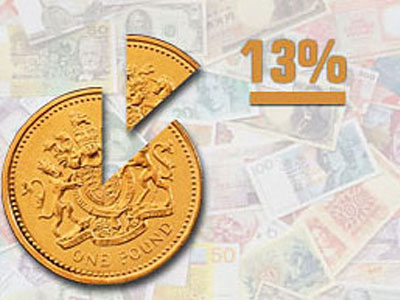 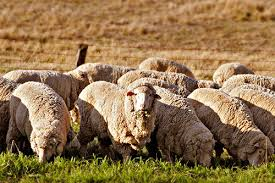 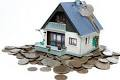 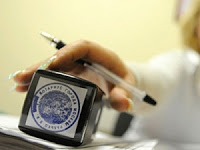 Поступление налоговых доходов в местный бюджет на 2017 год
2. Неналоговые доходы
Неналоговые доходы бюджета Новокривошеинского сельского поселения состоят из следующих поступлений:
доходы от использования имущества (арендная плата за пользование имуществом) 
доходы от  продажи материальных и нематериальных активов (доходы от продажи основных средств)
прочие поступления от использования имущества (найм жилья)
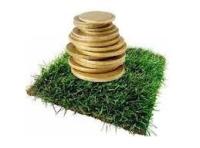 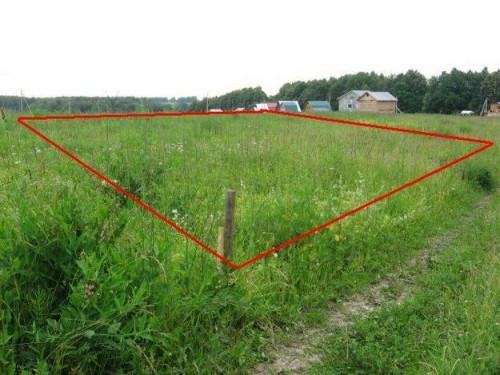 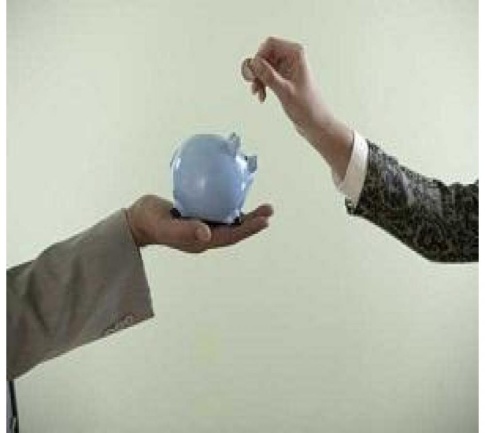 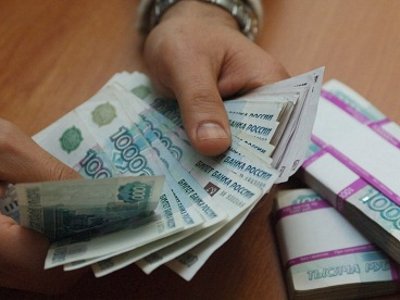 Поступление неналоговых доходов на 2017 год
3. Безвозмездные поступления
Доходы бюджета Новокривошеинского сельского поселения от безвозмездных поступлений состоят из следующих поступлений:
дотации на выравнивание бюджетной обеспеченности
субвенций (на осуществление первичного воинского учета)
иных межбюджетных трансфертов (из бюджетов Томской области  и Кривошеинского района)
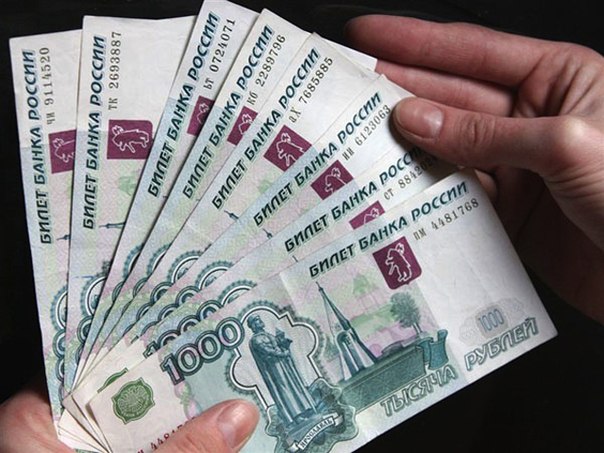 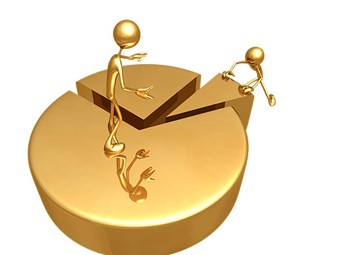 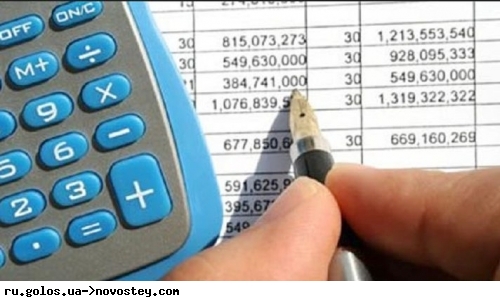 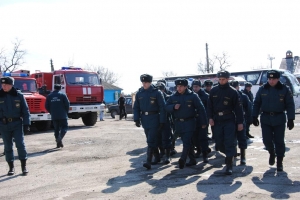 Доходы от безвозмездных  поступлений
4. Расходы
Осуществление расходов по разделам и подразделам
Осуществление расходов по разделам и подразделам(продолжение)
Заключение
Бюджет муниципального образования Новокривошеинского сельского поселения принят в соответствии с требованиями и нормами действующего бюджетного законодательства.
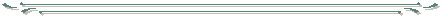 СПАСИБО
ЗА ВНИМАНИЕ!